wedding photo booth rental los angeles
https://sites.google.com/view/photo-fiesta-photo-boothrental/home
[Speaker Notes: https://sites.google.com/view/photo-fiesta-photo-boothrental/home
https://drive.google.com/drive/folders/1v5f7-ix8IJB-2RQF5L-IzJ5AQRV4pBWu?usp=sharing
https://drive.google.com/drive/folders/1w41aYJeeANTF1cnjc1omSIHPCeWXkLHD?usp=sharing
https://drive.google.com/drive/folders/1hM2neZs8oWWdmkT36ewJKZCgThTIVVzr?usp=sharing
https://drive.google.com/drive/folders/1raECbGPbqARxSKt45-nV4E6N1xjp1IyK?usp=sharing
https://drive.google.com/drive/folders/1O0rbNoXfw84h_gBslBjZZBuNyvibYJhs?usp=sharing
https://drive.google.com/file/d/1onN-BmOlb4qw6xxW7oXCR2SRk1Ri-U7J/view?usp=sharing
https://drive.google.com/file/d/12xjtEmII9kJJhJQ5LtViZRM75SWyqYDF/view?usp=sharing
https://drive.google.com/file/d/1vISqmXUPjviLuDZyJ44tXp0V4lzrSwUj/view?usp=sharing
https://drive.google.com/file/d/1mhh1aktKaEpn3N6XupuWpiTssqLou7Wu/view?usp=sharing
https://drive.google.com/file/d/1aG7pR_SYsvCfgBM6dMY3F-BPqVzncPKM/view?usp=sharing
https://drive.google.com/file/d/17210HNHkZsx3t0G17IQ8lteR9jgfcpva/view?usp=sharing
https://drive.google.com/file/d/1FXIKqYtLvaAJkRZQhYEOZ-ewt2PB_6Ut/view?usp=sharing
https://drive.google.com/file/d/17GSfvRB0N2kjriX2T3RuMZwGhxpe8LNr/view?usp=sharing
https://drive.google.com/file/d/1wqO8s8DmwHblXtuyv9UC2ecZcuseOzXD/view?usp=sharing
https://drive.google.com/file/d/1j6SjOaUD06CRLSHekCN7U4sq7VI0wBjg/view?usp=sharing
https://drive.google.com/file/d/1KLpNlpNGKCZJER84hFPaCoYDupv_EId2/view?usp=sharing
https://docs.google.com/spreadsheets/d/1CpkNDxu5m8PLg-EfmIcZ93d4XNWpjFyqUHq57vnvPLQ/edit?usp=sharing
https://docs.google.com/spreadsheet/pub?key=1CpkNDxu5m8PLg-EfmIcZ93d4XNWpjFyqUHq57vnvPLQ
https://docs.google.com/spreadsheets/d/1CpkNDxu5m8PLg-EfmIcZ93d4XNWpjFyqUHq57vnvPLQ/pubhtml
https://docs.google.com/spreadsheets/d/1CpkNDxu5m8PLg-EfmIcZ93d4XNWpjFyqUHq57vnvPLQ/pub
https://docs.google.com/spreadsheets/d/1CpkNDxu5m8PLg-EfmIcZ93d4XNWpjFyqUHq57vnvPLQ/view
https://docs.google.com/forms/d/19gDf3Y8CyIwsQFO9CQFPMWiGc5--70nycHiCTmNTYjI/edit?usp=sharing
https://docs.google.com/drawings/d/1rrBjT1VQdWOXsAmUeaXIPIuoB6IMWN9t37sVsfWTM3I/edit?usp=sharing
https://sites.google.com/view/photoboothrentalanaheim/home
https://docs.google.com/document/d/126aVocVhE1osqFPd5_CWm-pjmEh8dDgnGYs_dId6_7U/edit?usp=sharing
https://docs.google.com/document/d/126aVocVhE1osqFPd5_CWm-pjmEh8dDgnGYs_dId6_7U/pub
https://docs.google.com/document/d/126aVocVhE1osqFPd5_CWm-pjmEh8dDgnGYs_dId6_7U/view
https://docs.google.com/presentation/d/1U6NbLXkghvdSPZn4SN0DwOIMA8SJUdBVjUE64Ur2W0A/edit?usp=sharing
https://docs.google.com/presentation/d/1U6NbLXkghvdSPZn4SN0DwOIMA8SJUdBVjUE64Ur2W0A/pub
https://docs.google.com/presentation/d/1U6NbLXkghvdSPZn4SN0DwOIMA8SJUdBVjUE64Ur2W0A/view
https://docs.google.com/document/d/157aGR6GPo5cpEv_vTTamGUiZ-xtVdGrncjEac_ZZfHA/edit?usp=sharing
https://docs.google.com/document/d/157aGR6GPo5cpEv_vTTamGUiZ-xtVdGrncjEac_ZZfHA/pub
https://docs.google.com/document/d/157aGR6GPo5cpEv_vTTamGUiZ-xtVdGrncjEac_ZZfHA/view
https://docs.google.com/presentation/d/141itXPFnmzrg9FJrfUU5TfvnEv6phYeSCRPx7FNsQ34/edit?usp=sharing
https://docs.google.com/presentation/d/141itXPFnmzrg9FJrfUU5TfvnEv6phYeSCRPx7FNsQ34/pub
https://docs.google.com/presentation/d/141itXPFnmzrg9FJrfUU5TfvnEv6phYeSCRPx7FNsQ34/view
https://docs.google.com/document/d/1wf4nfB-t0hhDVA_IEvifKDHHeYcNPEu56C-Uvl_YPRs/edit?usp=sharing
https://docs.google.com/document/d/1wf4nfB-t0hhDVA_IEvifKDHHeYcNPEu56C-Uvl_YPRs/pub
https://docs.google.com/document/d/1wf4nfB-t0hhDVA_IEvifKDHHeYcNPEu56C-Uvl_YPRs/view
https://docs.google.com/presentation/d/1Uux3jzTMgbqAdKGo_sh0xCUfYUZEk0EXTkxFjdAlak4/edit?usp=sharing
https://docs.google.com/presentation/d/1Uux3jzTMgbqAdKGo_sh0xCUfYUZEk0EXTkxFjdAlak4/pub
https://docs.google.com/presentation/d/1Uux3jzTMgbqAdKGo_sh0xCUfYUZEk0EXTkxFjdAlak4/view
https://docs.google.com/document/d/1VJhO6_0Yj12oP9R06k1pheC71HLx9cjm3NCtkpfjuAg/edit?usp=sharing
https://docs.google.com/document/d/1VJhO6_0Yj12oP9R06k1pheC71HLx9cjm3NCtkpfjuAg/pub
https://docs.google.com/document/d/1VJhO6_0Yj12oP9R06k1pheC71HLx9cjm3NCtkpfjuAg/view
https://docs.google.com/presentation/d/1dA61L9GIE98S1hV0gDbBordsXMxs1B4hyGHwH8d4T2E/edit?usp=sharing
https://docs.google.com/presentation/d/1dA61L9GIE98S1hV0gDbBordsXMxs1B4hyGHwH8d4T2E/pub
https://docs.google.com/presentation/d/1dA61L9GIE98S1hV0gDbBordsXMxs1B4hyGHwH8d4T2E/view
https://docs.google.com/document/d/1qd_DG_KjLuVdAfAszsG0fLp0SUzVuHS4wyjY5Gq5MQA/edit?usp=sharing
https://docs.google.com/document/d/1qd_DG_KjLuVdAfAszsG0fLp0SUzVuHS4wyjY5Gq5MQA/pub
https://docs.google.com/document/d/1qd_DG_KjLuVdAfAszsG0fLp0SUzVuHS4wyjY5Gq5MQA/view
https://docs.google.com/presentation/d/1vXC_Axi0SxbAXiXqnKvla5eaLcS4Tsqgz71OY00S1po/edit?usp=sharing
https://docs.google.com/presentation/d/1vXC_Axi0SxbAXiXqnKvla5eaLcS4Tsqgz71OY00S1po/pub
https://docs.google.com/presentation/d/1vXC_Axi0SxbAXiXqnKvla5eaLcS4Tsqgz71OY00S1po/view]
wedding photo booth rental los angeles
Looking for the best photo booth rental company in Orange County with Award Winning Service and high quality prints? Look no further than our Tustin-based Photo Booth Rental, your premier photo booth rental company tailor-made for engagement and entertainment. Photo booths have become a mainstay at all OC events, perfect for all events: corporate events, weddings, anniversaries, birthdays, and graduations. Get the best photo booth rental in orange county, and we are also the Best Wedding Photo Booth in Orange County. We offer the most seamless photo booth rental experience and have the most Award-winning Photo Booths in Orange County. Our booths are modern photo booths with cutting-edge technology such as custom branding, unlimited photos, top-of-the-line printers, and plenty of fun props. 
https://sites.google.com/view/photo-fiesta-photo-boothrental/home
[Speaker Notes: photo booth rental for quinceanera,los angeles photo booth rentals,photo booth los angeles rental,photobooth for wedding,rent a selfie booth,wedding photo booth rental los angeles]
Contact Information
Photo Fiesta! Photo Booth Rentals
16000 Kaplan Ave, City of Industry, CA 91744
(562) 303-9926
[Speaker Notes: Photo Fiesta! Photo Booth Rentals16000 Kaplan Ave, City of Industry, CA 91744(562) 303-9926]
More info about us:
photo booth rental for quinceanera
los angeles photo booth rentals
photo booth los angeles rental
photobooth for wedding
rent a selfie booth
wedding photo booth rental los angeles
[Speaker Notes: Photo Fiesta! Photo Booth Rentals16000 Kaplan Ave, City of Industry, CA 91744(562) 303-9926]
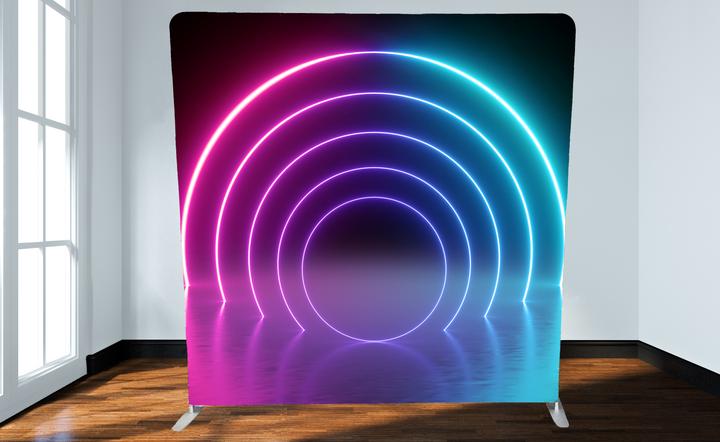 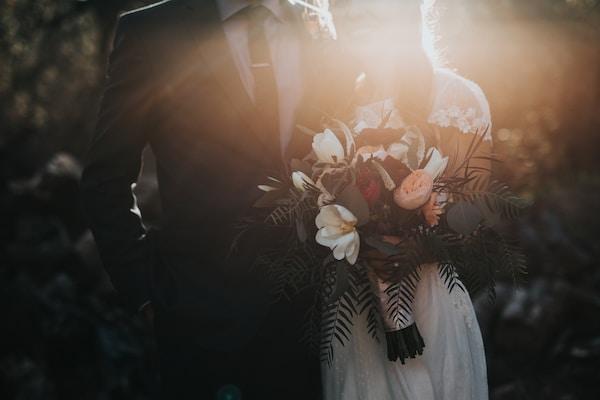 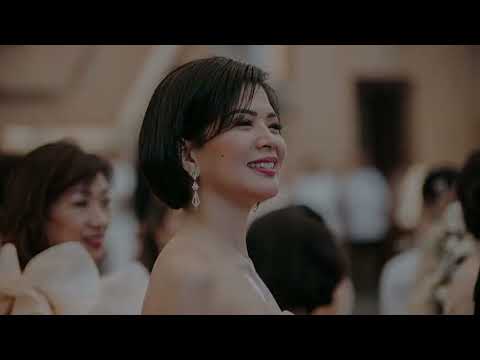 Links
List of recommended resources
[Speaker Notes: photo booth rental for quinceanera,los angeles photo booth rentals,photo booth los angeles rental,photobooth for wedding,rent a selfie booth,wedding photo booth rental los angeles]
Please visit :
target url
folder top
folder articles
folder photos
folder pdfs
folder slides
photo
photo
photo
photo
photo
photo
photo
photo
photo
photo
photo
spreadsheet
spreadsheet key
spreadsheet pubhtml
spreadsheet pub
spreadsheet view
form
drawing
image link
document
document pub
document view
presentation
presentation pub
presentation view
document
document pub
document view
presentation
presentation pub
presentation view
document
document pub
document view
presentation
presentation pub
presentation view
document
document pub
document view
presentation
presentation pub
presentation view
document
document pub
document view
presentation
presentation pub
presentation view
Videos
YouTube videos we recommend watching!
[Speaker Notes: photo booth rental for quinceanera,los angeles photo booth rentals,photo booth los angeles rental,photobooth for wedding,rent a selfie booth,wedding photo booth rental los angeles]
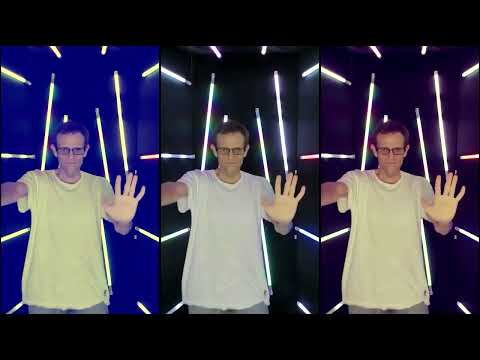 https://sites.google.com/view/photo-fiesta-photo-boothrental/home
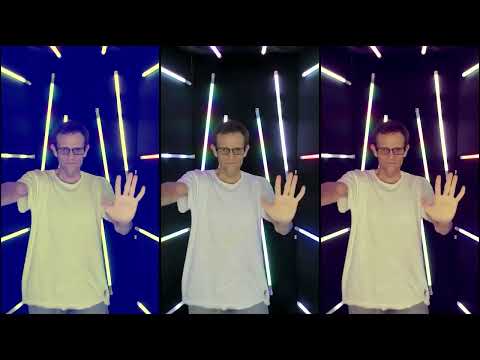 https://sites.google.com/view/photo-fiesta-photo-boothrental/home
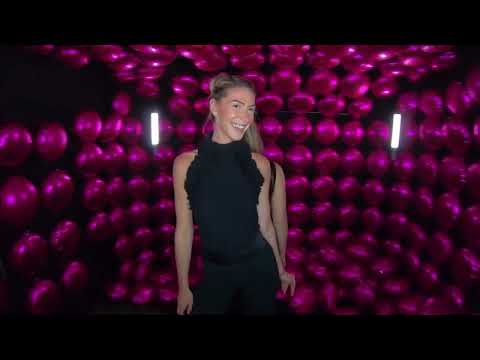 https://sites.google.com/view/photo-fiesta-photo-boothrental/home
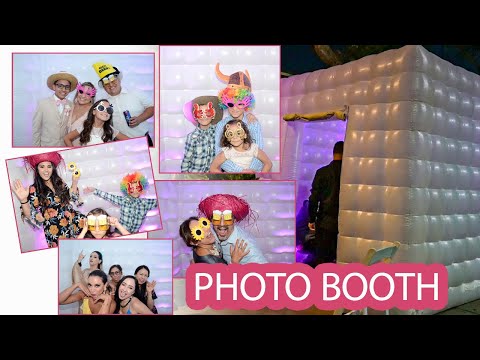 https://sites.google.com/view/photo-fiesta-photo-boothrental/home
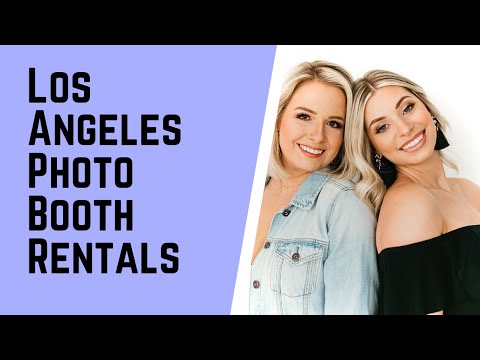 https://sites.google.com/view/photo-fiesta-photo-boothrental/home
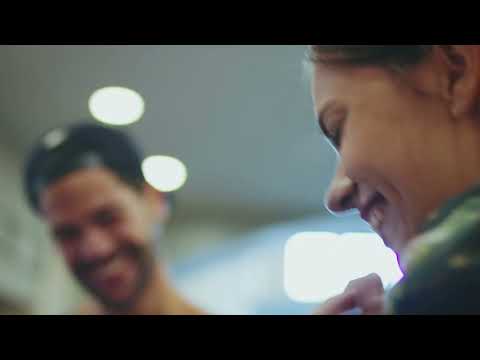 https://sites.google.com/view/photo-fiesta-photo-boothrental/home
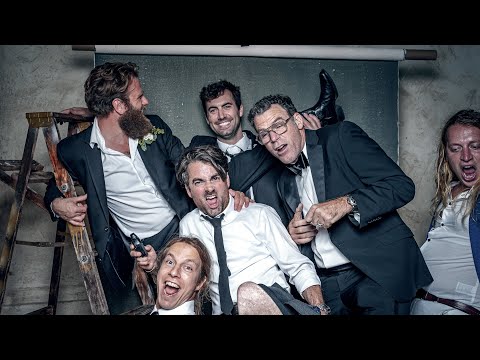 https://sites.google.com/view/photo-fiesta-photo-boothrental/home
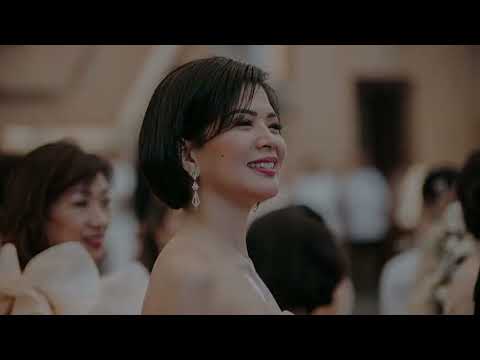 https://sites.google.com/view/photo-fiesta-photo-boothrental/home
[Speaker Notes: https://sites.google.com/view/photo-fiesta-photo-boothrental/home
https://drive.google.com/drive/folders/1v5f7-ix8IJB-2RQF5L-IzJ5AQRV4pBWu?usp=sharing
https://drive.google.com/drive/folders/1w41aYJeeANTF1cnjc1omSIHPCeWXkLHD?usp=sharing
https://drive.google.com/drive/folders/1hM2neZs8oWWdmkT36ewJKZCgThTIVVzr?usp=sharing
https://drive.google.com/drive/folders/1raECbGPbqARxSKt45-nV4E6N1xjp1IyK?usp=sharing
https://drive.google.com/drive/folders/1O0rbNoXfw84h_gBslBjZZBuNyvibYJhs?usp=sharing
https://drive.google.com/file/d/1onN-BmOlb4qw6xxW7oXCR2SRk1Ri-U7J/view?usp=sharing
https://drive.google.com/file/d/12xjtEmII9kJJhJQ5LtViZRM75SWyqYDF/view?usp=sharing
https://drive.google.com/file/d/1vISqmXUPjviLuDZyJ44tXp0V4lzrSwUj/view?usp=sharing
https://drive.google.com/file/d/1mhh1aktKaEpn3N6XupuWpiTssqLou7Wu/view?usp=sharing
https://drive.google.com/file/d/1aG7pR_SYsvCfgBM6dMY3F-BPqVzncPKM/view?usp=sharing
https://drive.google.com/file/d/17210HNHkZsx3t0G17IQ8lteR9jgfcpva/view?usp=sharing
https://drive.google.com/file/d/1FXIKqYtLvaAJkRZQhYEOZ-ewt2PB_6Ut/view?usp=sharing
https://drive.google.com/file/d/17GSfvRB0N2kjriX2T3RuMZwGhxpe8LNr/view?usp=sharing
https://drive.google.com/file/d/1wqO8s8DmwHblXtuyv9UC2ecZcuseOzXD/view?usp=sharing
https://drive.google.com/file/d/1j6SjOaUD06CRLSHekCN7U4sq7VI0wBjg/view?usp=sharing
https://drive.google.com/file/d/1KLpNlpNGKCZJER84hFPaCoYDupv_EId2/view?usp=sharing
https://docs.google.com/spreadsheets/d/1CpkNDxu5m8PLg-EfmIcZ93d4XNWpjFyqUHq57vnvPLQ/edit?usp=sharing
https://docs.google.com/spreadsheet/pub?key=1CpkNDxu5m8PLg-EfmIcZ93d4XNWpjFyqUHq57vnvPLQ
https://docs.google.com/spreadsheets/d/1CpkNDxu5m8PLg-EfmIcZ93d4XNWpjFyqUHq57vnvPLQ/pubhtml
https://docs.google.com/spreadsheets/d/1CpkNDxu5m8PLg-EfmIcZ93d4XNWpjFyqUHq57vnvPLQ/pub
https://docs.google.com/spreadsheets/d/1CpkNDxu5m8PLg-EfmIcZ93d4XNWpjFyqUHq57vnvPLQ/view
https://docs.google.com/forms/d/19gDf3Y8CyIwsQFO9CQFPMWiGc5--70nycHiCTmNTYjI/edit?usp=sharing
https://docs.google.com/drawings/d/1rrBjT1VQdWOXsAmUeaXIPIuoB6IMWN9t37sVsfWTM3I/edit?usp=sharing
https://sites.google.com/view/photoboothrentalanaheim/home
https://docs.google.com/document/d/126aVocVhE1osqFPd5_CWm-pjmEh8dDgnGYs_dId6_7U/edit?usp=sharing
https://docs.google.com/document/d/126aVocVhE1osqFPd5_CWm-pjmEh8dDgnGYs_dId6_7U/pub
https://docs.google.com/document/d/126aVocVhE1osqFPd5_CWm-pjmEh8dDgnGYs_dId6_7U/view
https://docs.google.com/presentation/d/1U6NbLXkghvdSPZn4SN0DwOIMA8SJUdBVjUE64Ur2W0A/edit?usp=sharing
https://docs.google.com/presentation/d/1U6NbLXkghvdSPZn4SN0DwOIMA8SJUdBVjUE64Ur2W0A/pub
https://docs.google.com/presentation/d/1U6NbLXkghvdSPZn4SN0DwOIMA8SJUdBVjUE64Ur2W0A/view
https://docs.google.com/document/d/157aGR6GPo5cpEv_vTTamGUiZ-xtVdGrncjEac_ZZfHA/edit?usp=sharing
https://docs.google.com/document/d/157aGR6GPo5cpEv_vTTamGUiZ-xtVdGrncjEac_ZZfHA/pub
https://docs.google.com/document/d/157aGR6GPo5cpEv_vTTamGUiZ-xtVdGrncjEac_ZZfHA/view
https://docs.google.com/presentation/d/141itXPFnmzrg9FJrfUU5TfvnEv6phYeSCRPx7FNsQ34/edit?usp=sharing
https://docs.google.com/presentation/d/141itXPFnmzrg9FJrfUU5TfvnEv6phYeSCRPx7FNsQ34/pub
https://docs.google.com/presentation/d/141itXPFnmzrg9FJrfUU5TfvnEv6phYeSCRPx7FNsQ34/view
https://docs.google.com/document/d/1wf4nfB-t0hhDVA_IEvifKDHHeYcNPEu56C-Uvl_YPRs/edit?usp=sharing
https://docs.google.com/document/d/1wf4nfB-t0hhDVA_IEvifKDHHeYcNPEu56C-Uvl_YPRs/pub
https://docs.google.com/document/d/1wf4nfB-t0hhDVA_IEvifKDHHeYcNPEu56C-Uvl_YPRs/view
https://docs.google.com/presentation/d/1Uux3jzTMgbqAdKGo_sh0xCUfYUZEk0EXTkxFjdAlak4/edit?usp=sharing
https://docs.google.com/presentation/d/1Uux3jzTMgbqAdKGo_sh0xCUfYUZEk0EXTkxFjdAlak4/pub
https://docs.google.com/presentation/d/1Uux3jzTMgbqAdKGo_sh0xCUfYUZEk0EXTkxFjdAlak4/view
https://docs.google.com/document/d/1VJhO6_0Yj12oP9R06k1pheC71HLx9cjm3NCtkpfjuAg/edit?usp=sharing
https://docs.google.com/document/d/1VJhO6_0Yj12oP9R06k1pheC71HLx9cjm3NCtkpfjuAg/pub
https://docs.google.com/document/d/1VJhO6_0Yj12oP9R06k1pheC71HLx9cjm3NCtkpfjuAg/view
https://docs.google.com/presentation/d/1dA61L9GIE98S1hV0gDbBordsXMxs1B4hyGHwH8d4T2E/edit?usp=sharing
https://docs.google.com/presentation/d/1dA61L9GIE98S1hV0gDbBordsXMxs1B4hyGHwH8d4T2E/pub
https://docs.google.com/presentation/d/1dA61L9GIE98S1hV0gDbBordsXMxs1B4hyGHwH8d4T2E/view
https://docs.google.com/document/d/1qd_DG_KjLuVdAfAszsG0fLp0SUzVuHS4wyjY5Gq5MQA/edit?usp=sharing
https://docs.google.com/document/d/1qd_DG_KjLuVdAfAszsG0fLp0SUzVuHS4wyjY5Gq5MQA/pub
https://docs.google.com/document/d/1qd_DG_KjLuVdAfAszsG0fLp0SUzVuHS4wyjY5Gq5MQA/view
https://docs.google.com/presentation/d/1vXC_Axi0SxbAXiXqnKvla5eaLcS4Tsqgz71OY00S1po/edit?usp=sharing
https://docs.google.com/presentation/d/1vXC_Axi0SxbAXiXqnKvla5eaLcS4Tsqgz71OY00S1po/pub
https://docs.google.com/presentation/d/1vXC_Axi0SxbAXiXqnKvla5eaLcS4Tsqgz71OY00S1po/view]
wedding photo booth rental los angeles
https://sites.google.com/view/photo-fiesta-photo-boothrental/home
[Speaker Notes: photo booth rental for quinceanera,los angeles photo booth rentals,photo booth los angeles rental,photobooth for wedding,rent a selfie booth,wedding photo booth rental los angeles]